Do a Little Something More:Unify Heuristics and Usability Testing
Aishwarya Bettadkurli Rajesh 
Soumyavathi Venkatesh 
Team User Assistance, Analytics UX/UA IND
August 31, 2019
Agenda
Introduction
UA Involvement in the Product Journey  
Heuristics of UI Design 
UA Heuristics with Examples
Usability Testing – A User Assistance Perspective
The Key Take-Aways
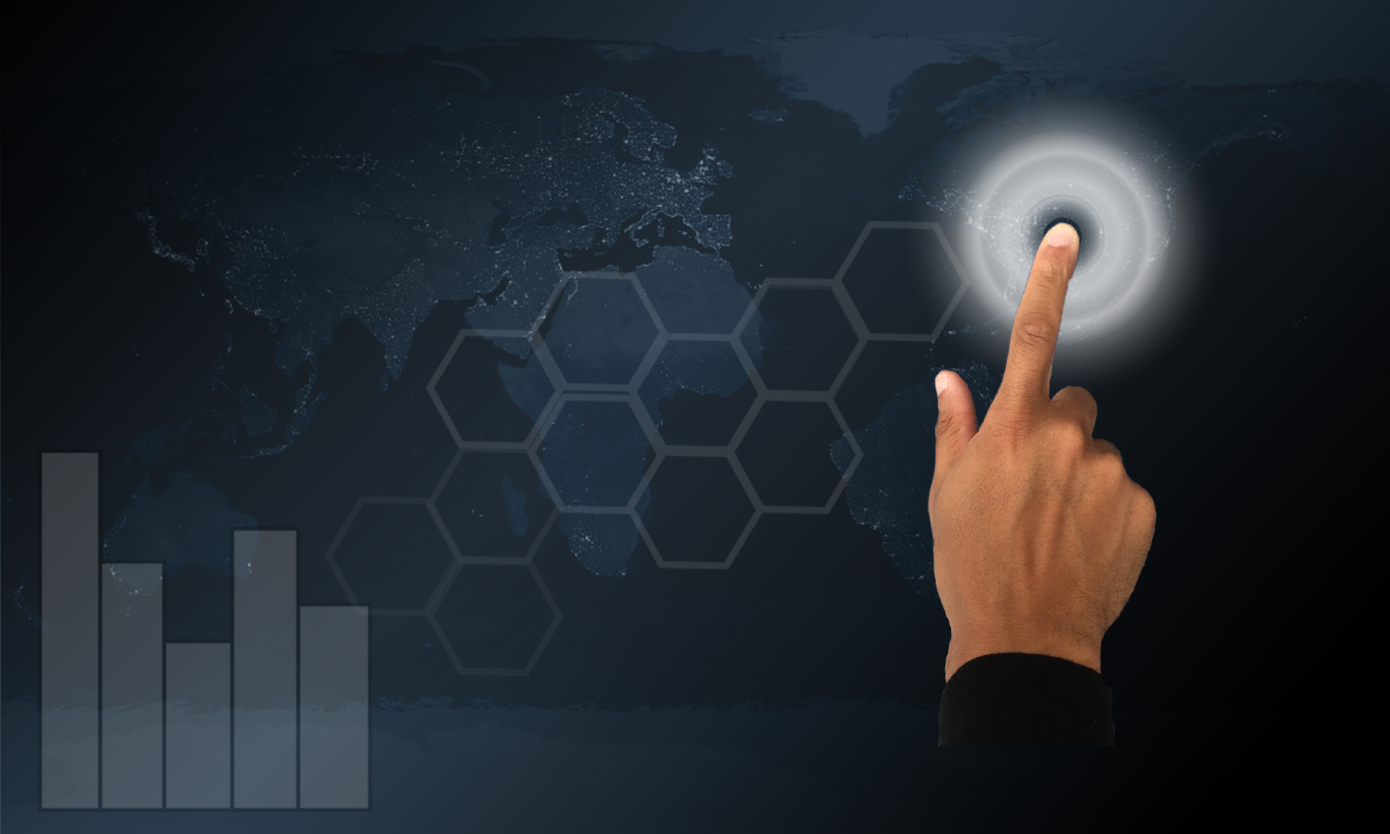 “You have just 5 minutes to impress a new user.” SAP Customer Success
“40-60% of users who sign up for a free trial of your software or SaaS application will use it once and never come back.”
Patrick McKenzie, SAAS Marketing & Consulting
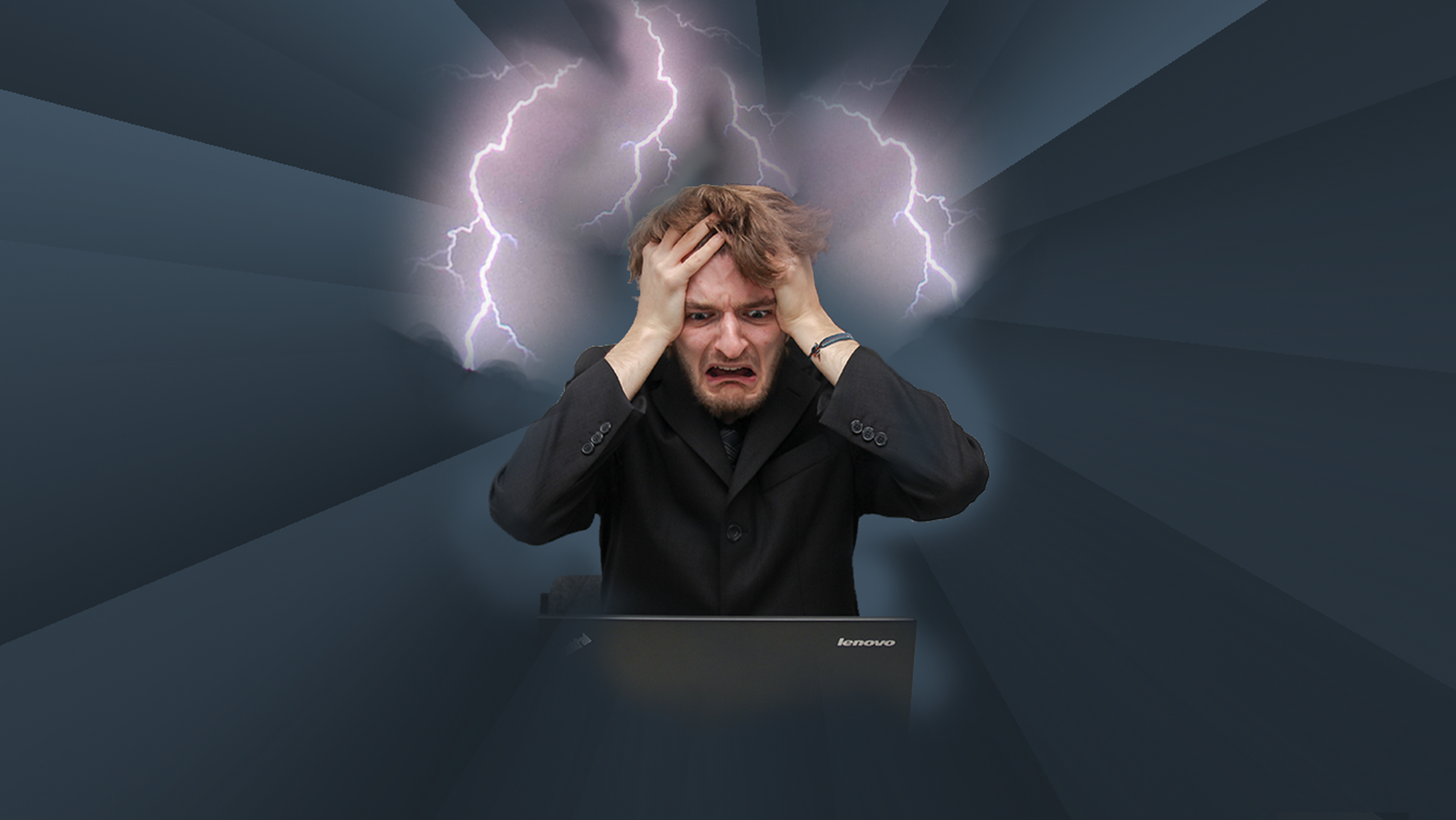 “5% increase in user retention can increase the value of a business by more than 25%.”Harvard Business Review
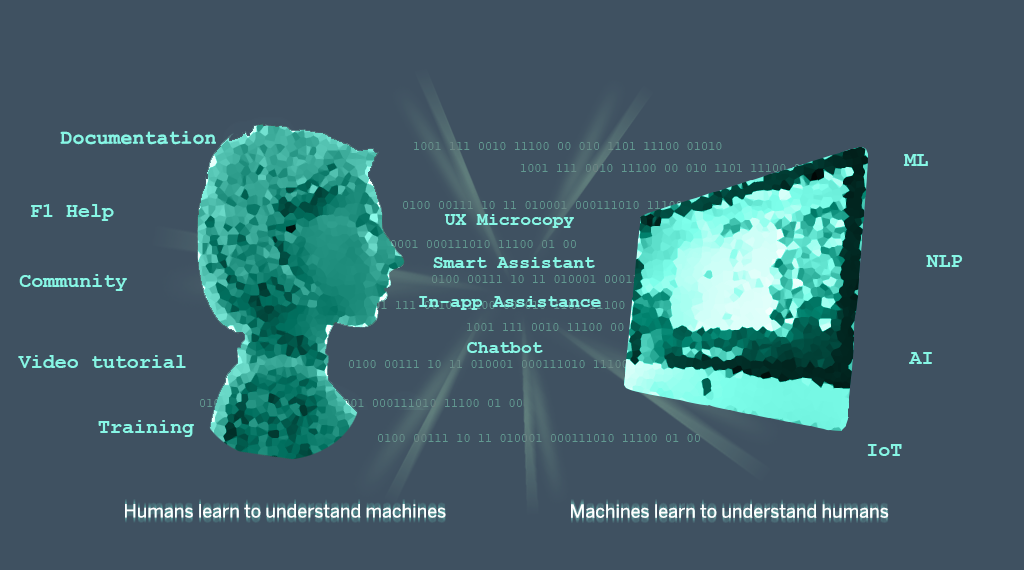 UA involvement in product journey
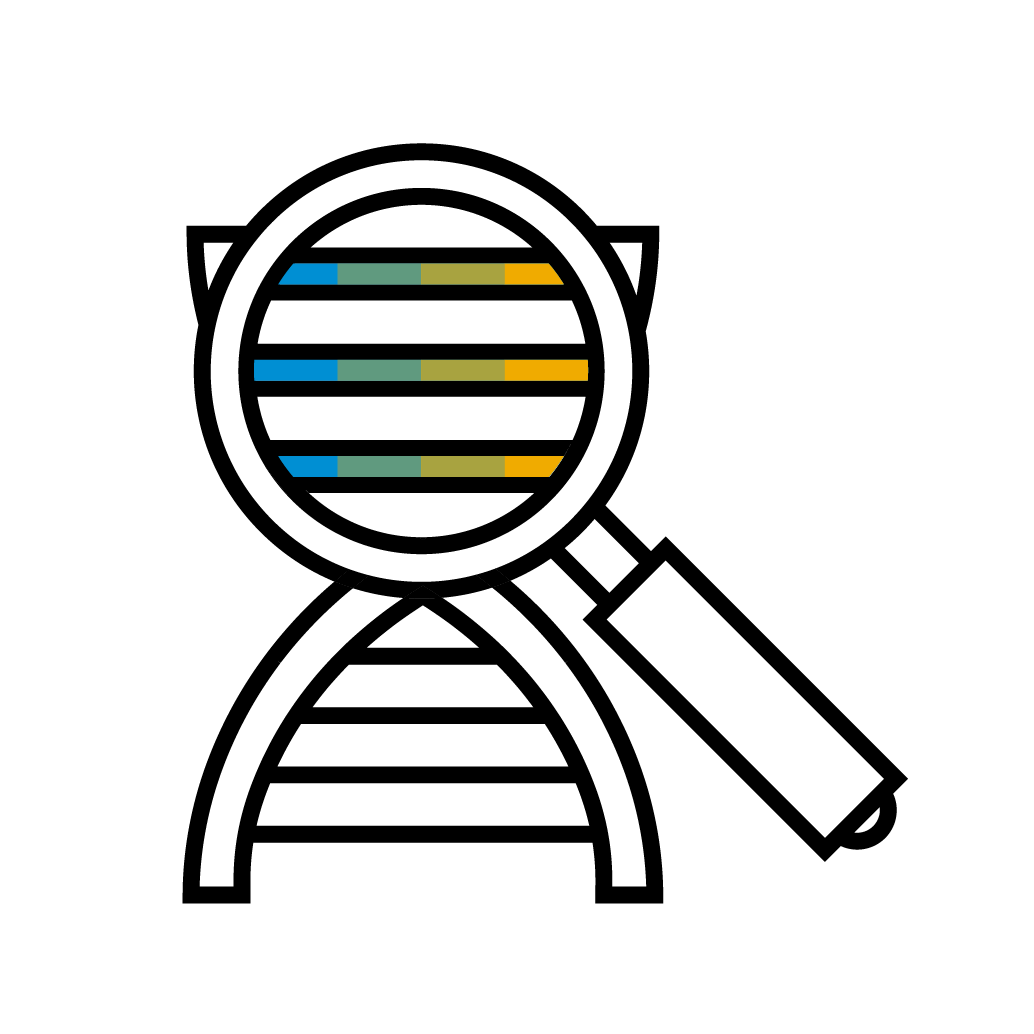 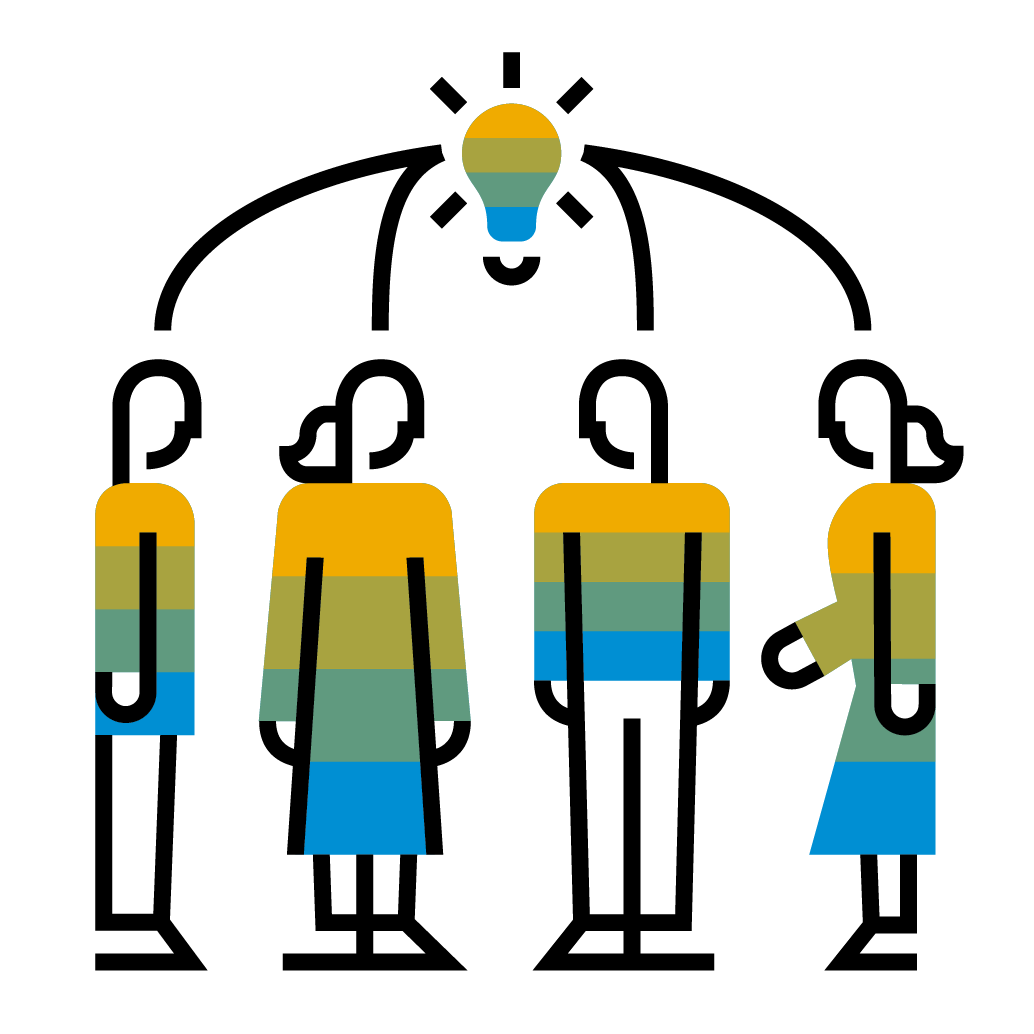 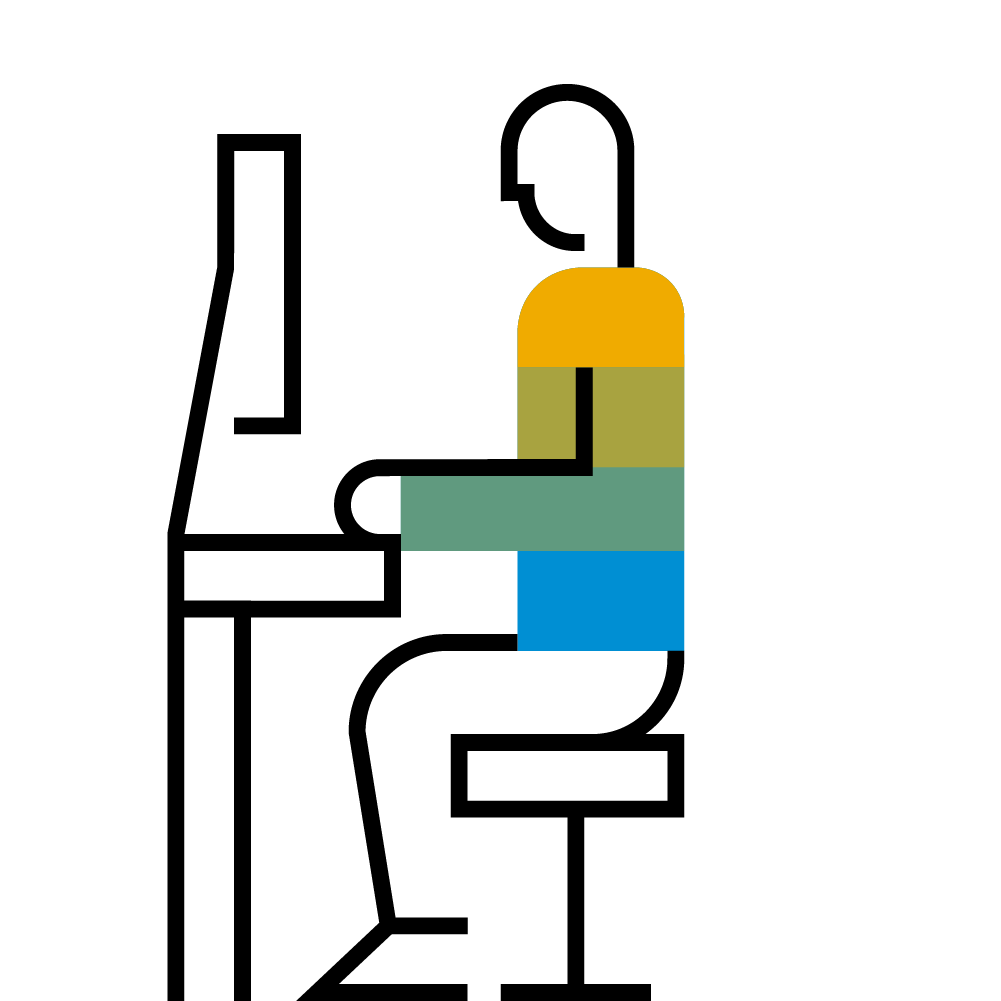 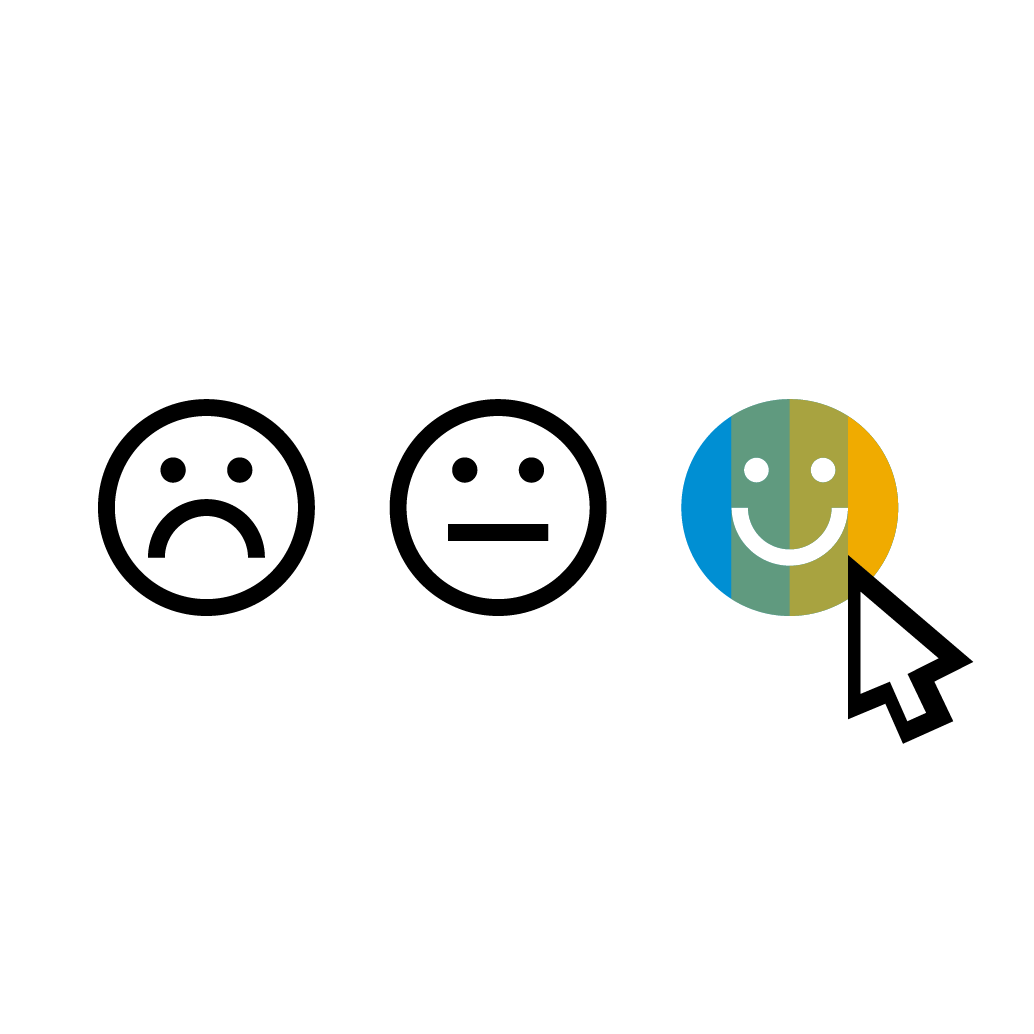 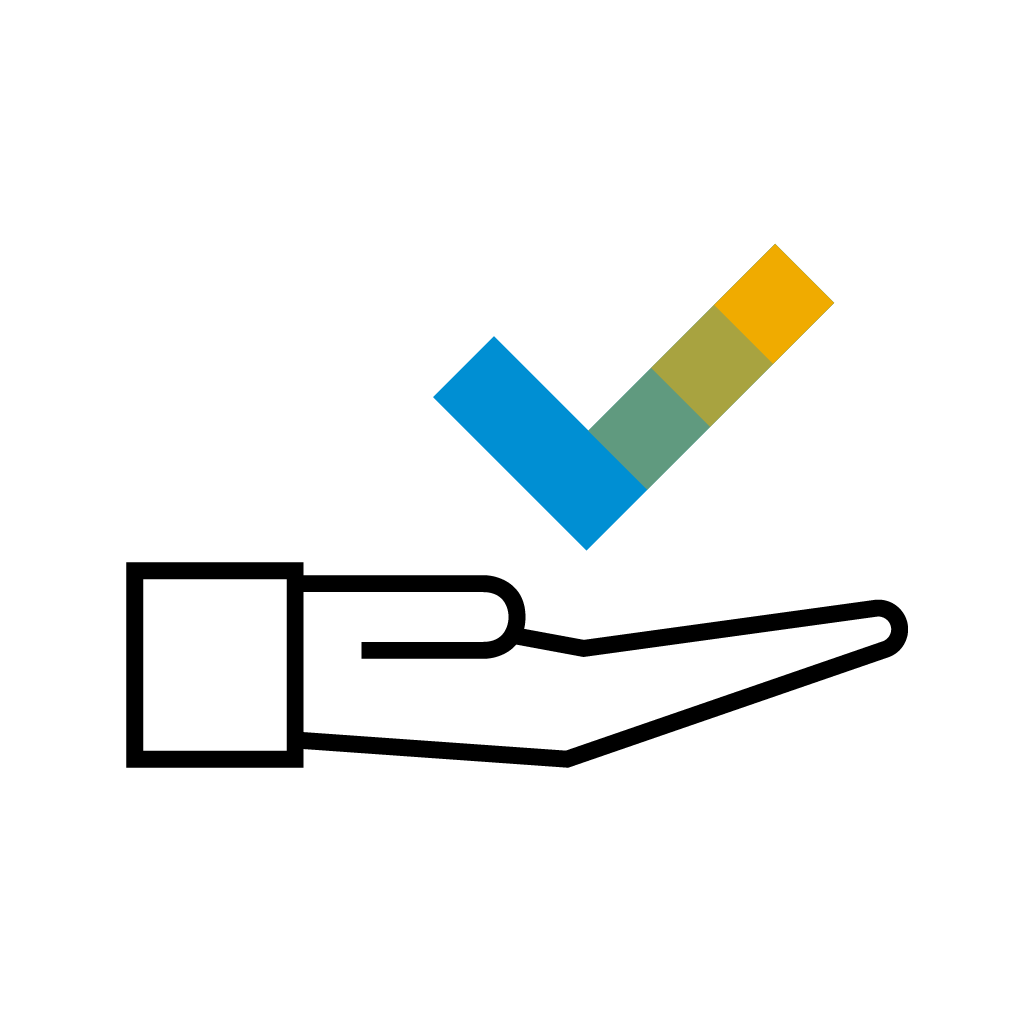 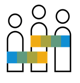 UserExperience
Requirement Gathering & Design Phase
Product Shipment
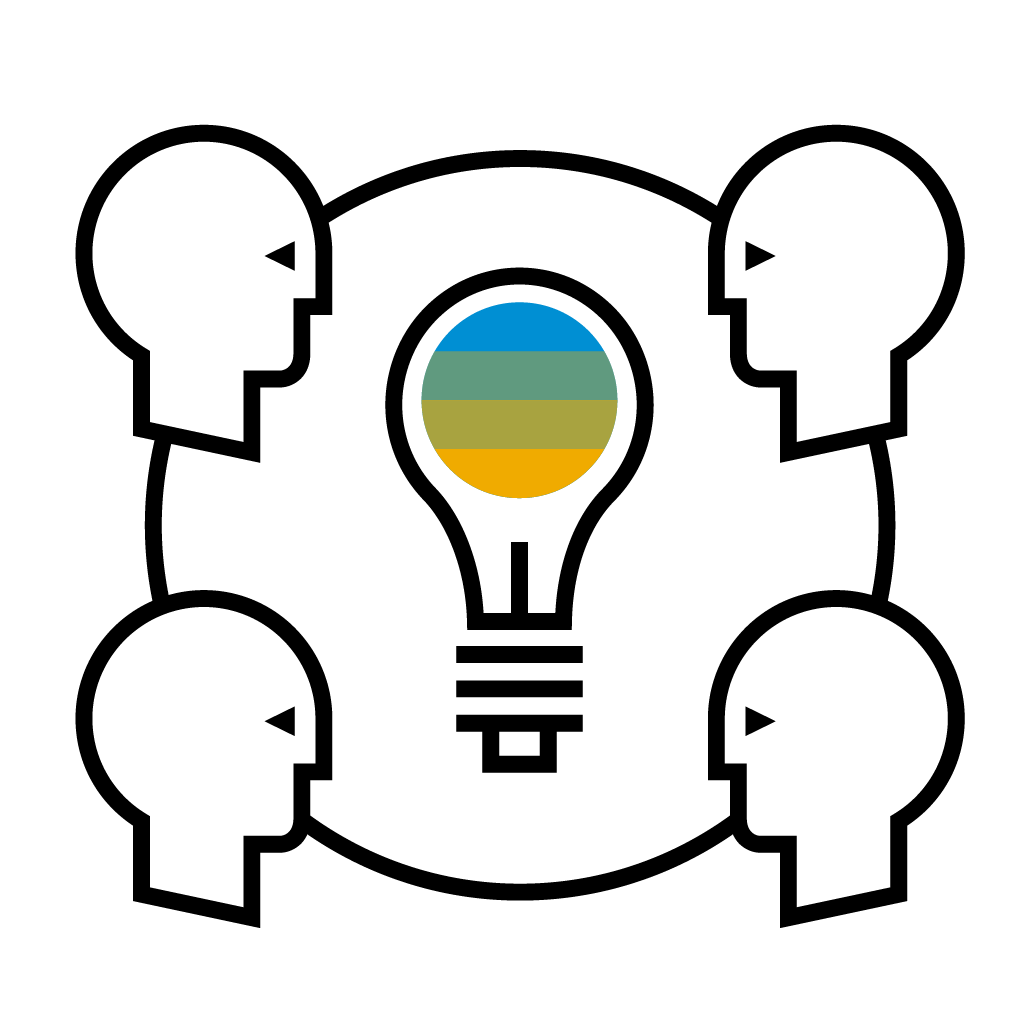 ProductDevelopmentPhase
Customers(First Time Users + Long-term Customers)
QA Functional Testing + UA Usability Testing
Heuristics of UI design
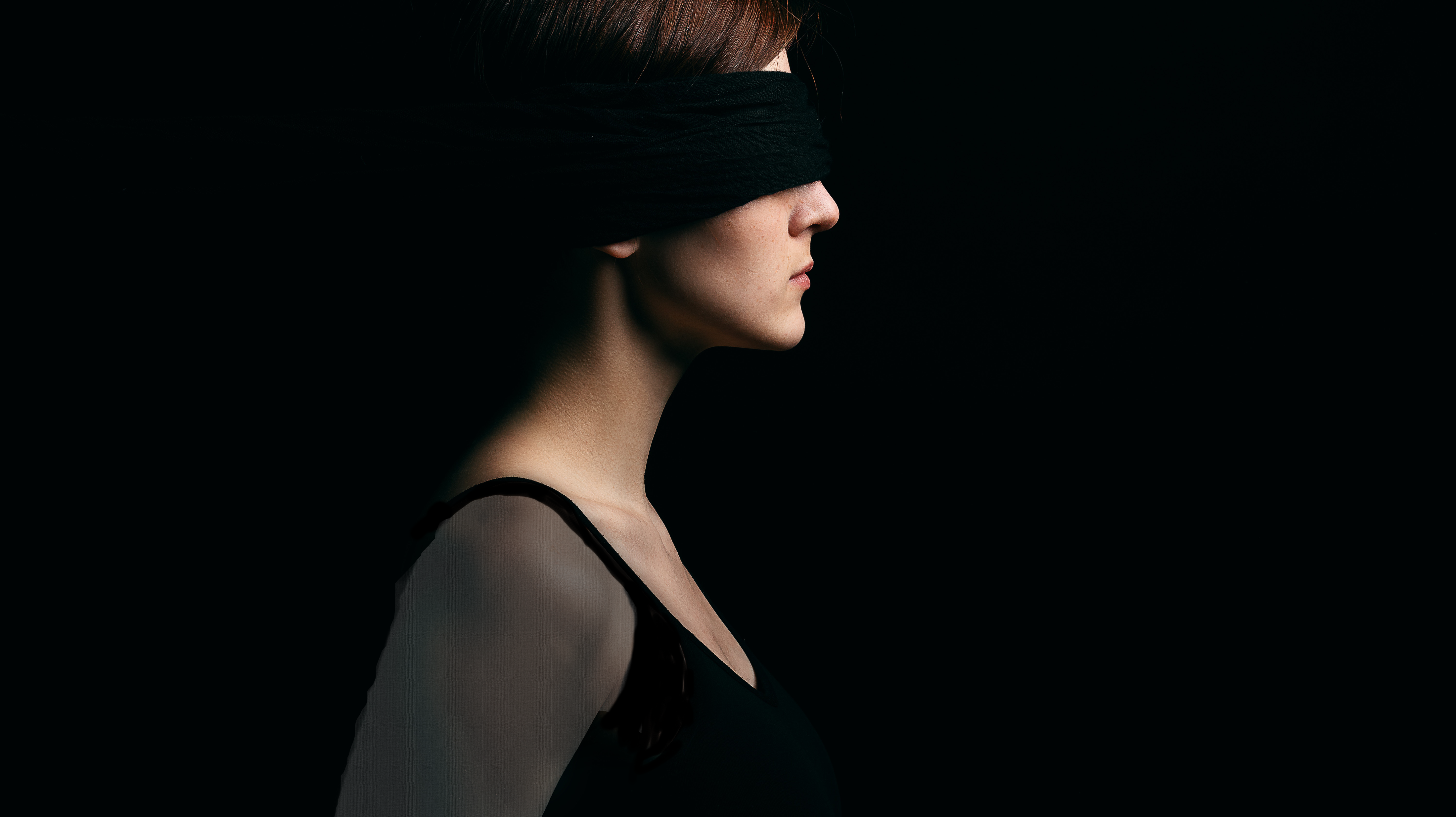 Visibility of System Status
Don’t blindfold your users!
Visibility of system status
System Status
Confirmation
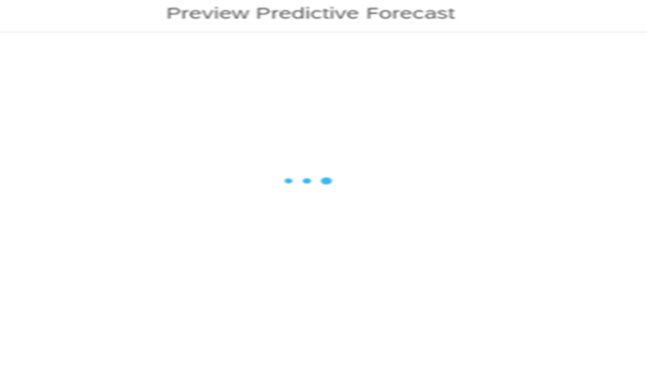 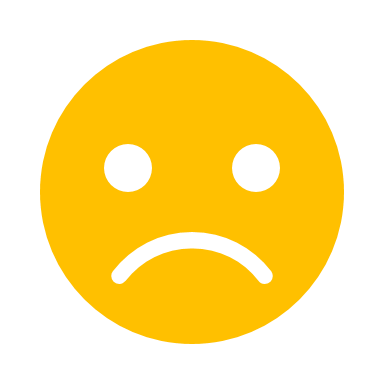 The last saved version of the tile was pinned home successfully.
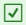 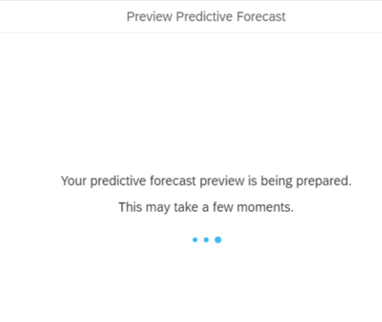 Nicely done! We’ve pinned the latest version of the tile to your Home page.
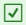 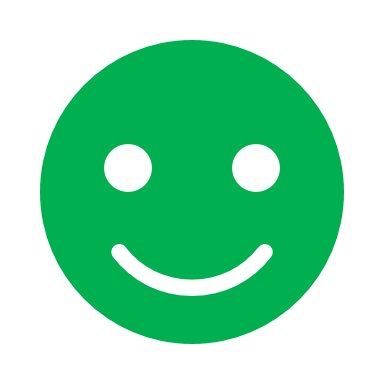 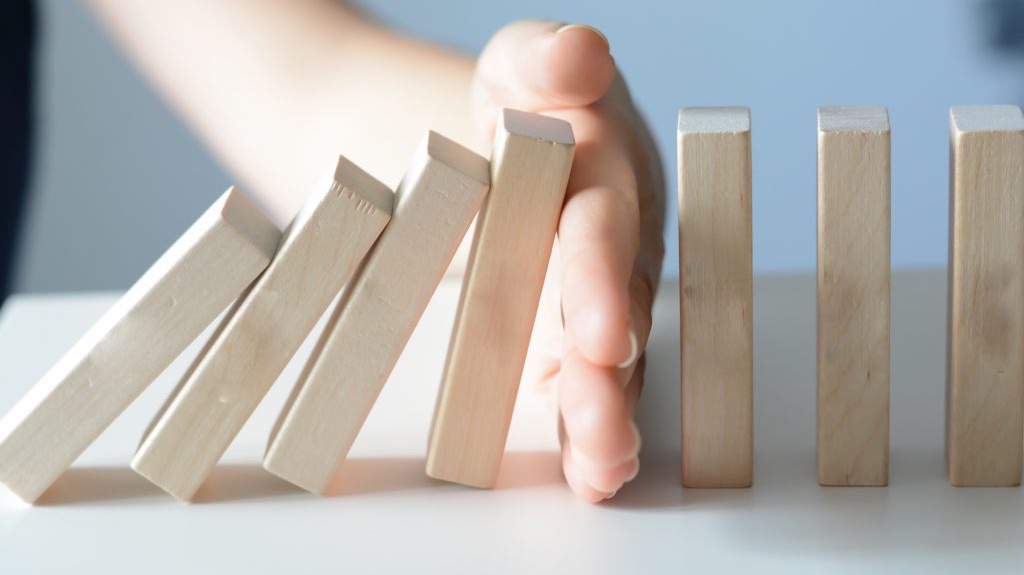 ERROR       PREVENTION
Prevent your users from making mistakes.
Error prevention
Constraints
Suggestions
Warnings
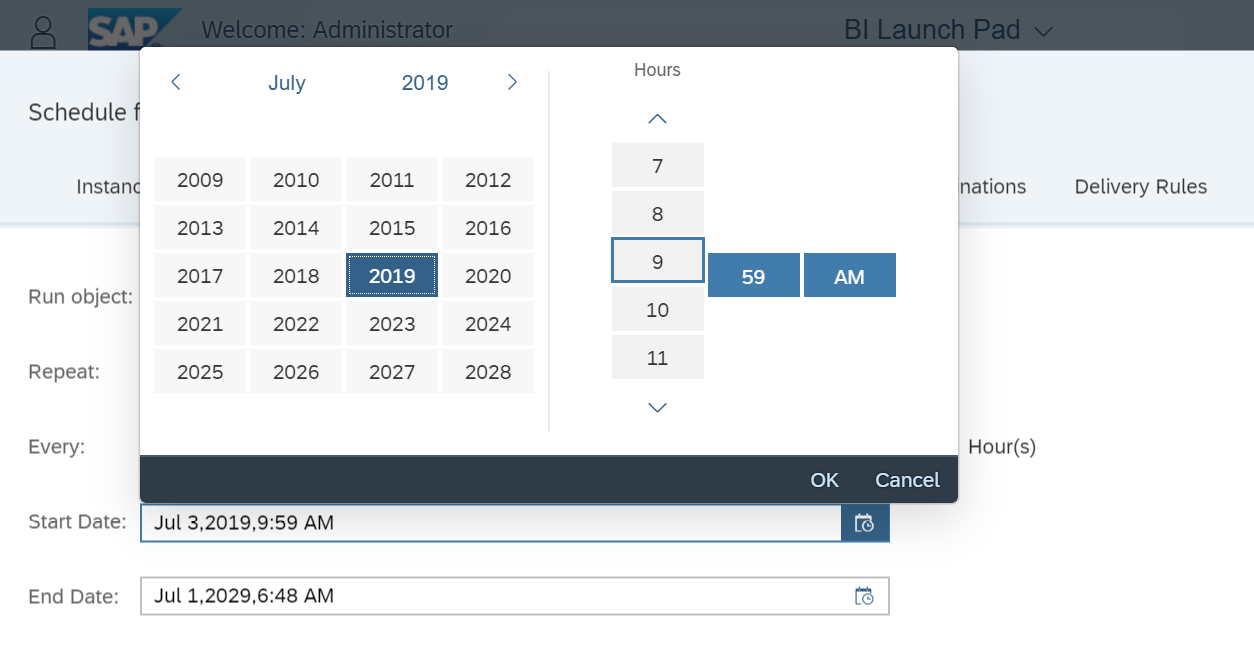 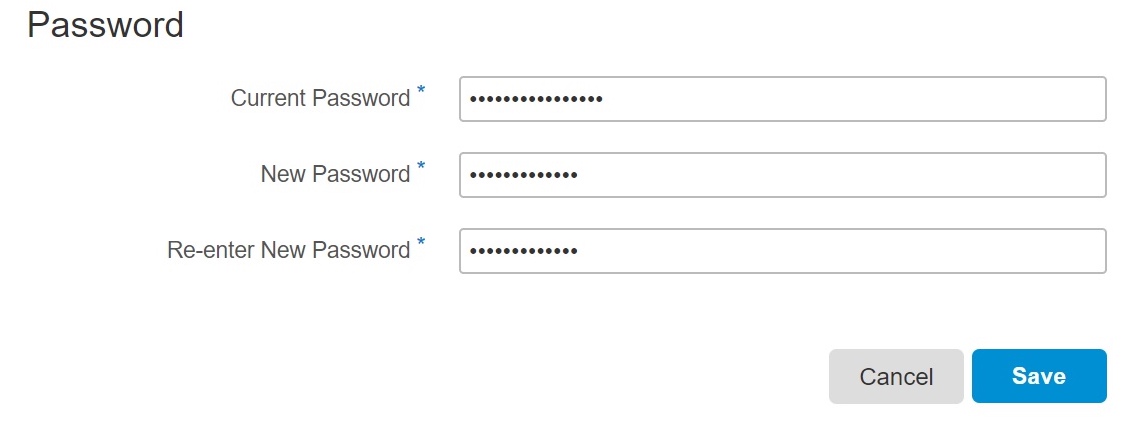 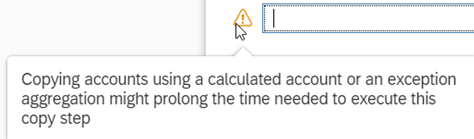 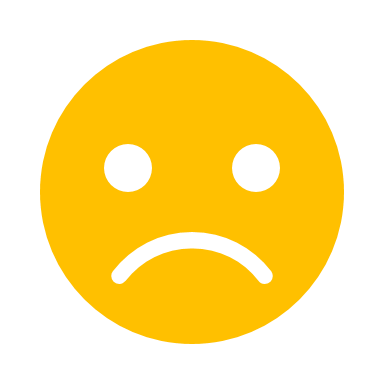 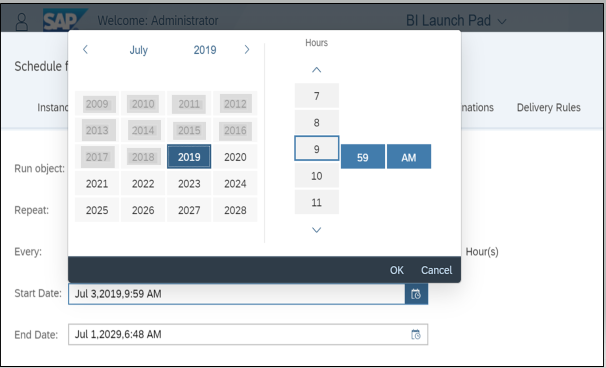 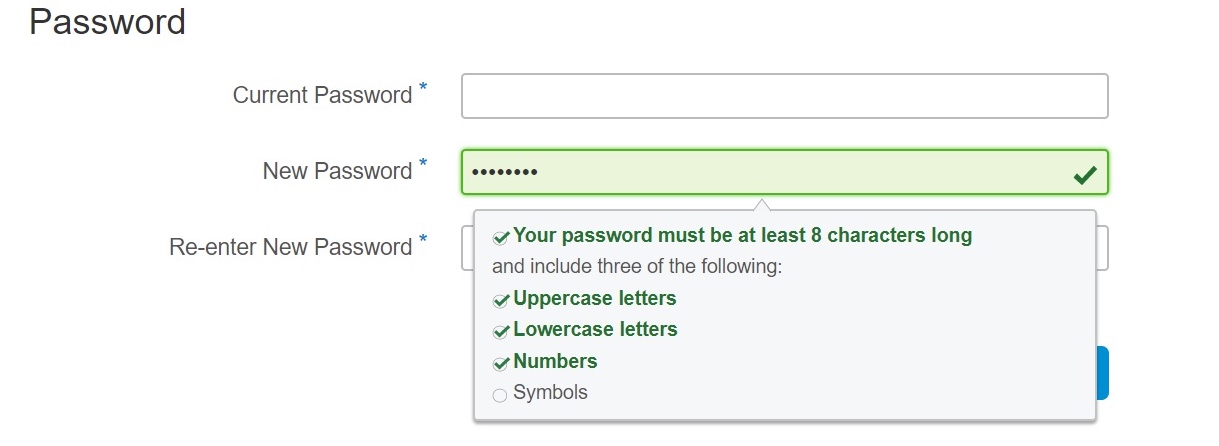 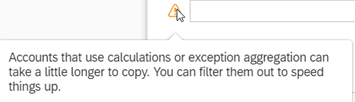 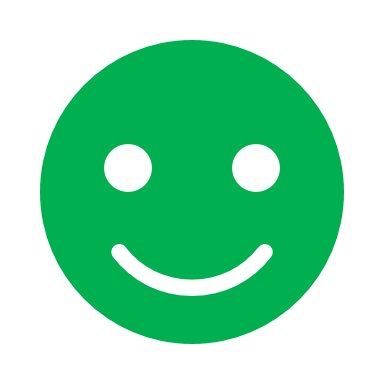 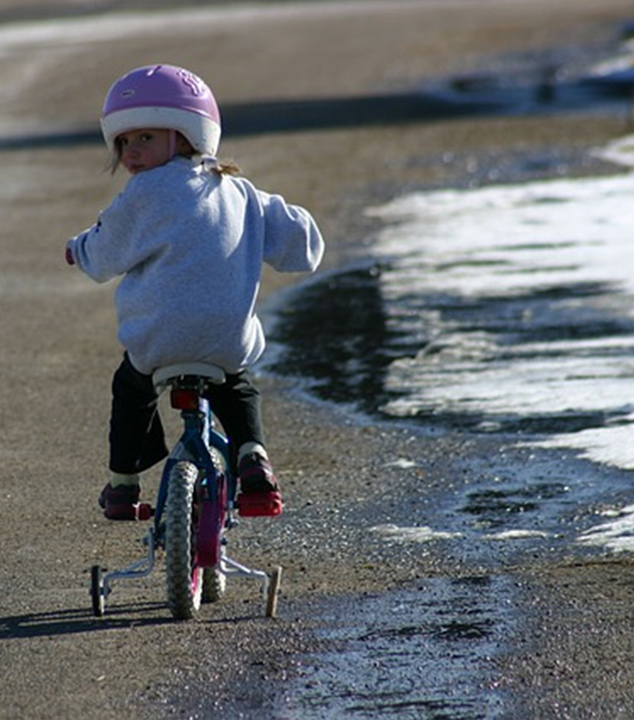 Flexibility & Efficiency of Use
Satisfy newbies and experts.
Flexibility & efficiency of use
In-App Guidance
Onboarding
Managing Change
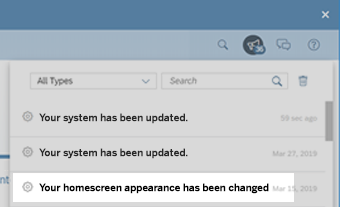 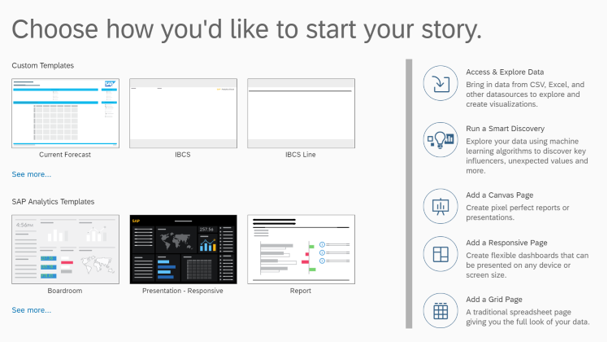 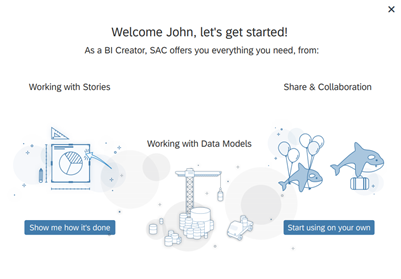 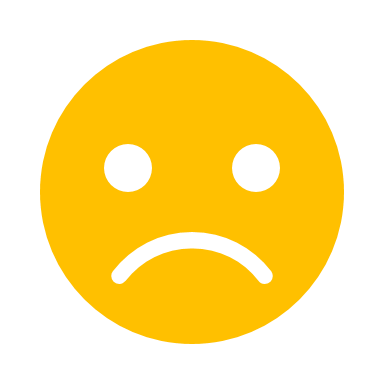 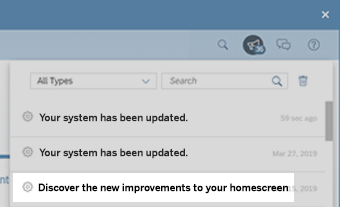 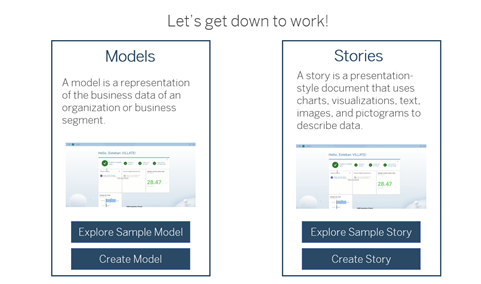 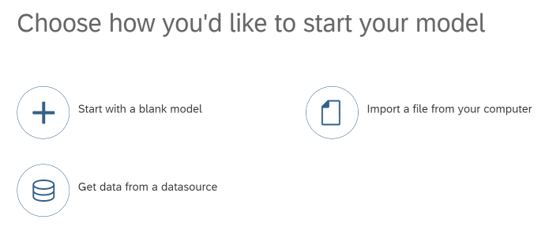 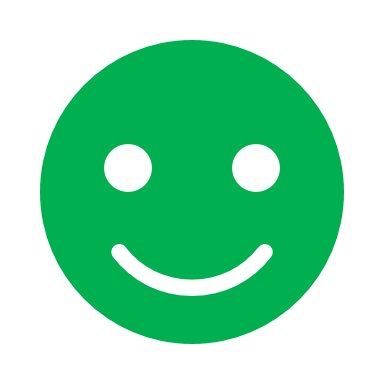 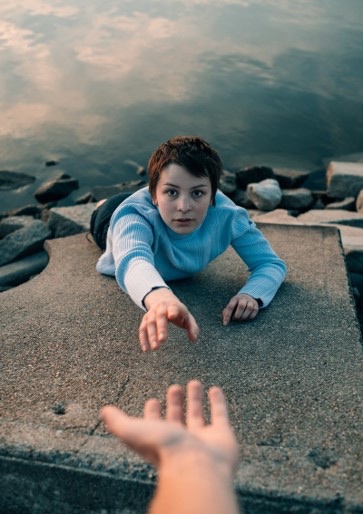 Error Recovery
Help your users recover from errors to build a great relationship.
Error Recovery
Recover
Diagnose
Recognize
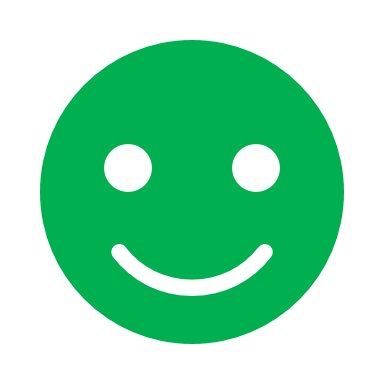 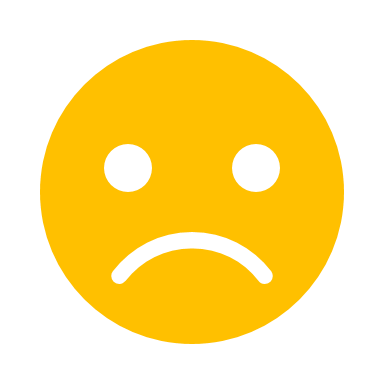 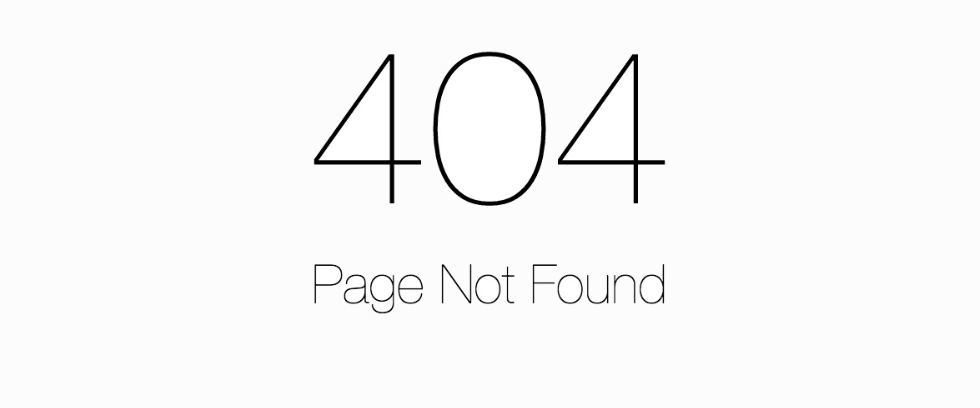 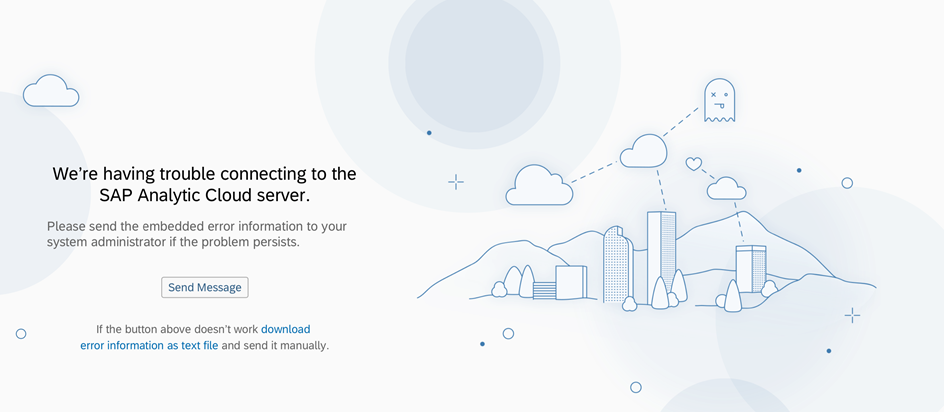 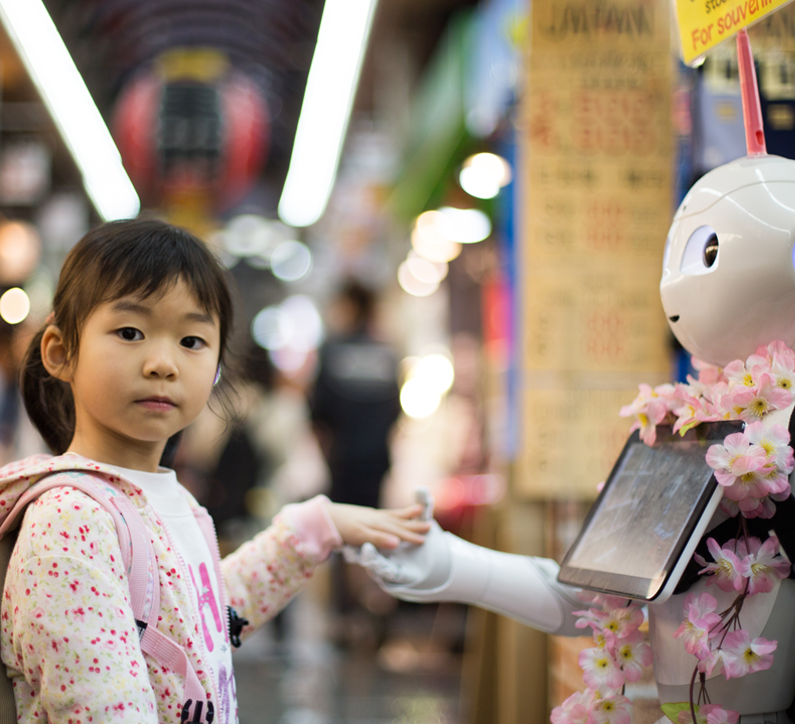 Match between the System & the Real World
Speak to your user like a human.
Match between the system & the real world
Explain Things & Use Familiar Language
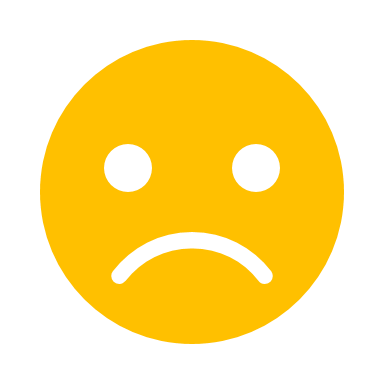 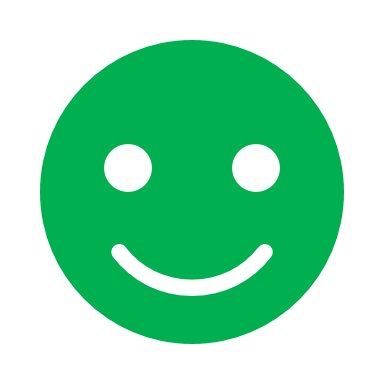 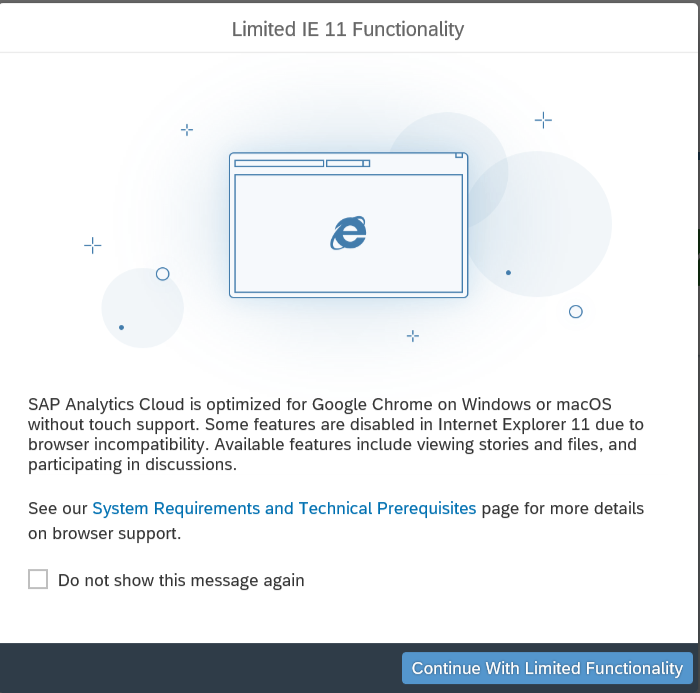 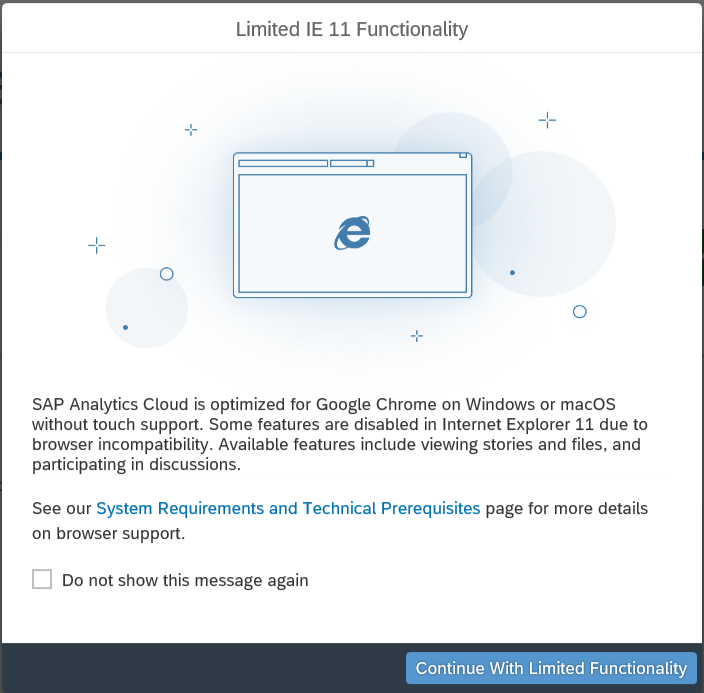 We noticed you’re using Internet Explorer 11…
Not a problem! But for the moment our app works much better on Google Chrome (on both Windows and macOS)... We’re working on it!
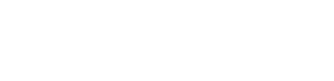 You can still use the app on Internet Explorer, but some cool features won't be available.
More…
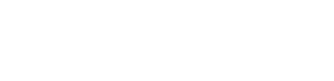 Please don’t show this again.
Continue with IE
Close and login with Chrome
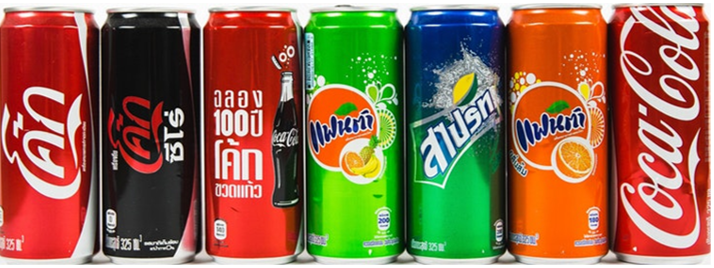 Consistency & Standards
Build Loyalty & Trust.
Consistency & standards
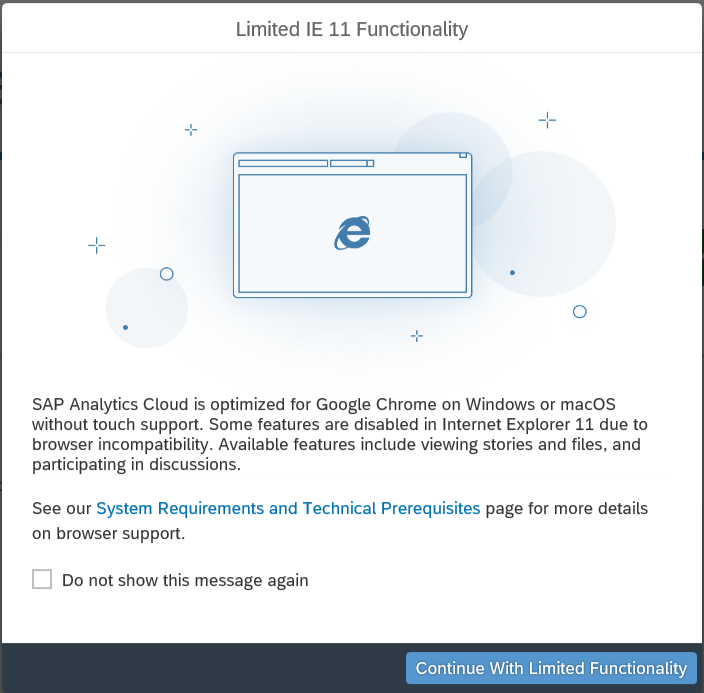 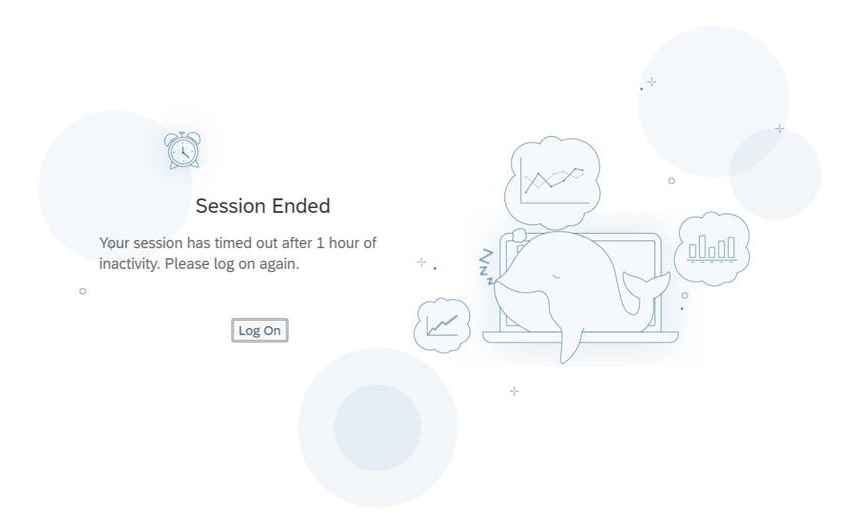 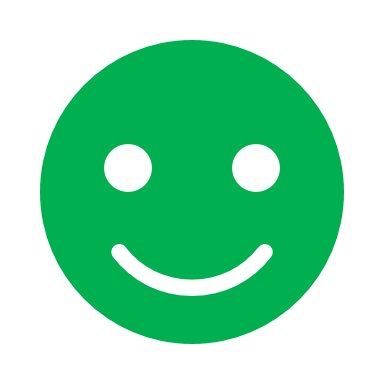 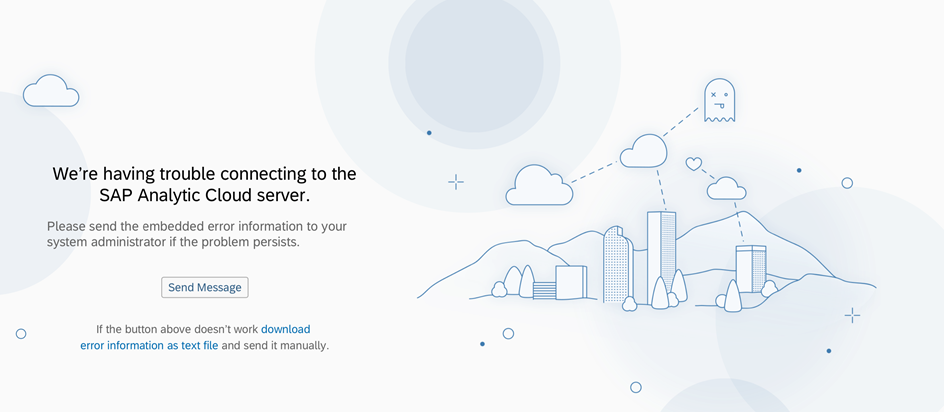 Usability testing- UA perspective
Aesthetic & Minimalist Design
Speak in Your User’s Language
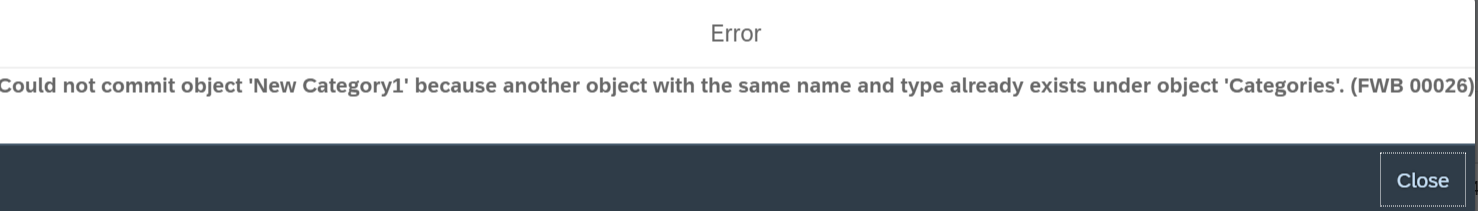 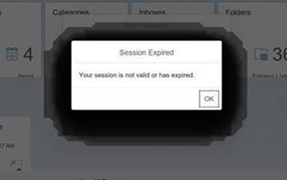 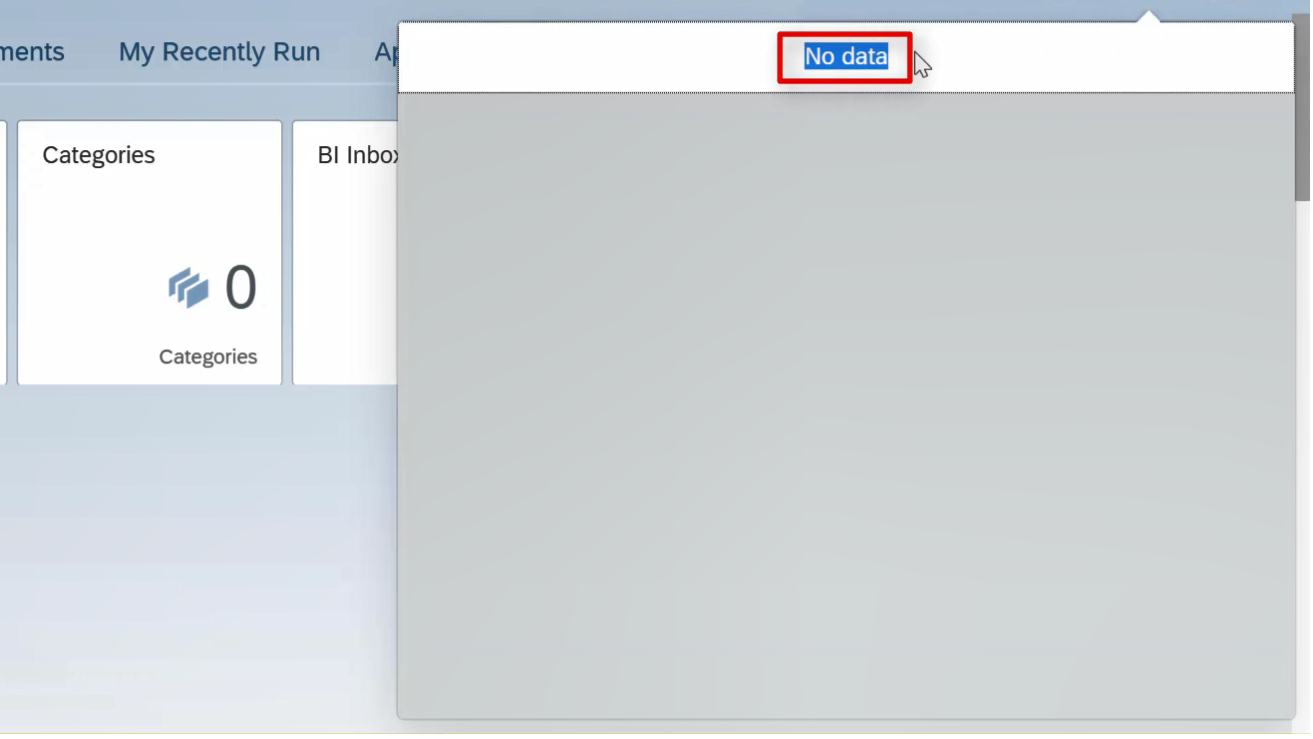 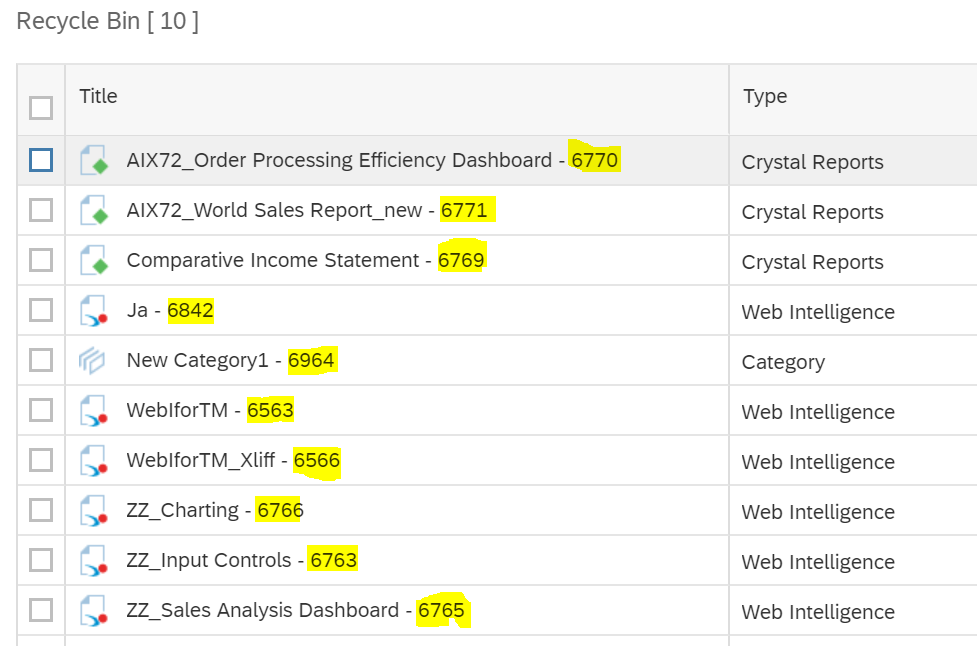 Grammar and Punctuation
Efficiency of Use
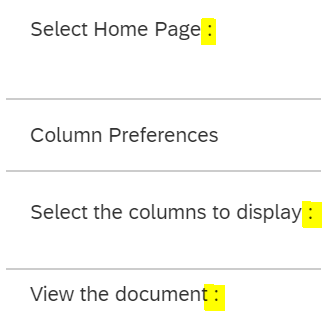 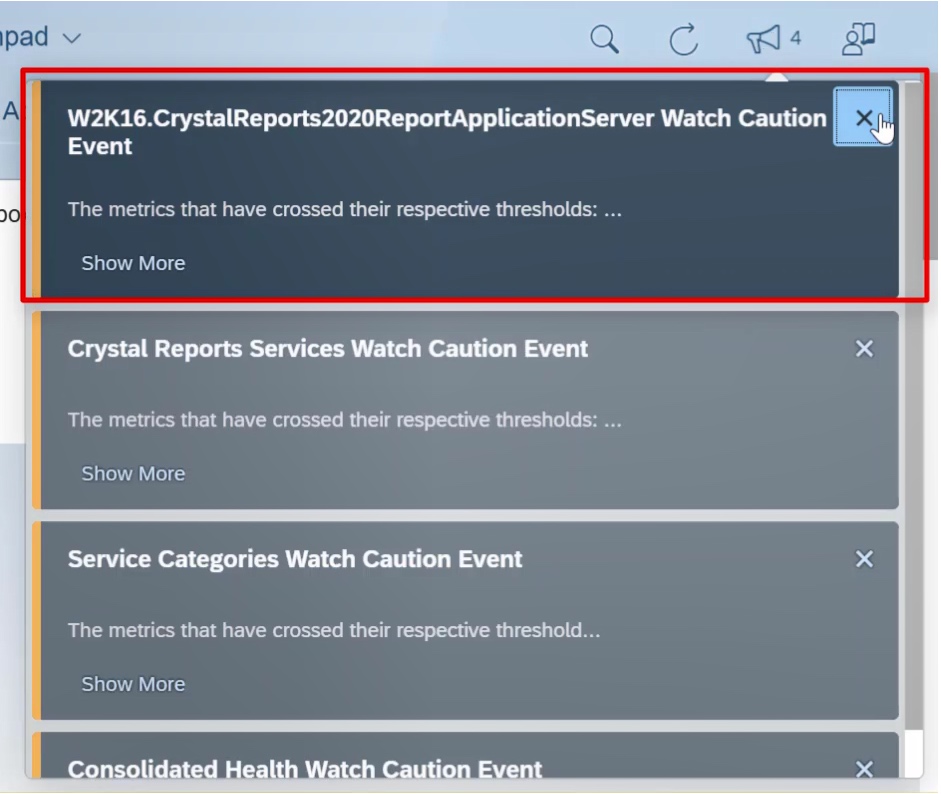 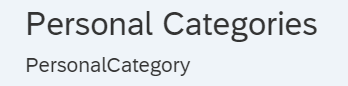 The key take-aways
As a technical communicator, involving the concept of Usability Testing in the product journey will result in user-friendly, feasible product. 
UA Heuristics is one such key factor to look into during the testing and the review phase. 
Visibility of System Status: Engaging System Status, Confirmation & Error Handling
Error Prevention: Provide proper Constraints, Suggestions, and Warnings
Flexibility & Efficiency of use: A good On-Boarding process, informing new changes, & In-App Guidance. 
Error Recovery: Optimal ways of Recognizing, Diagnosing, and Recovering from the errors. 
Match Between the System & the Real World: Prefer familiar language than mere technical jargons. 
Consistency and Standards: Use your Brand Voice to convey any information. 
Other factors such as Aesthetic & Minimalistic Design, Grammar & Punctuation, Efficiency of Use will enhance the acceptance of the product.
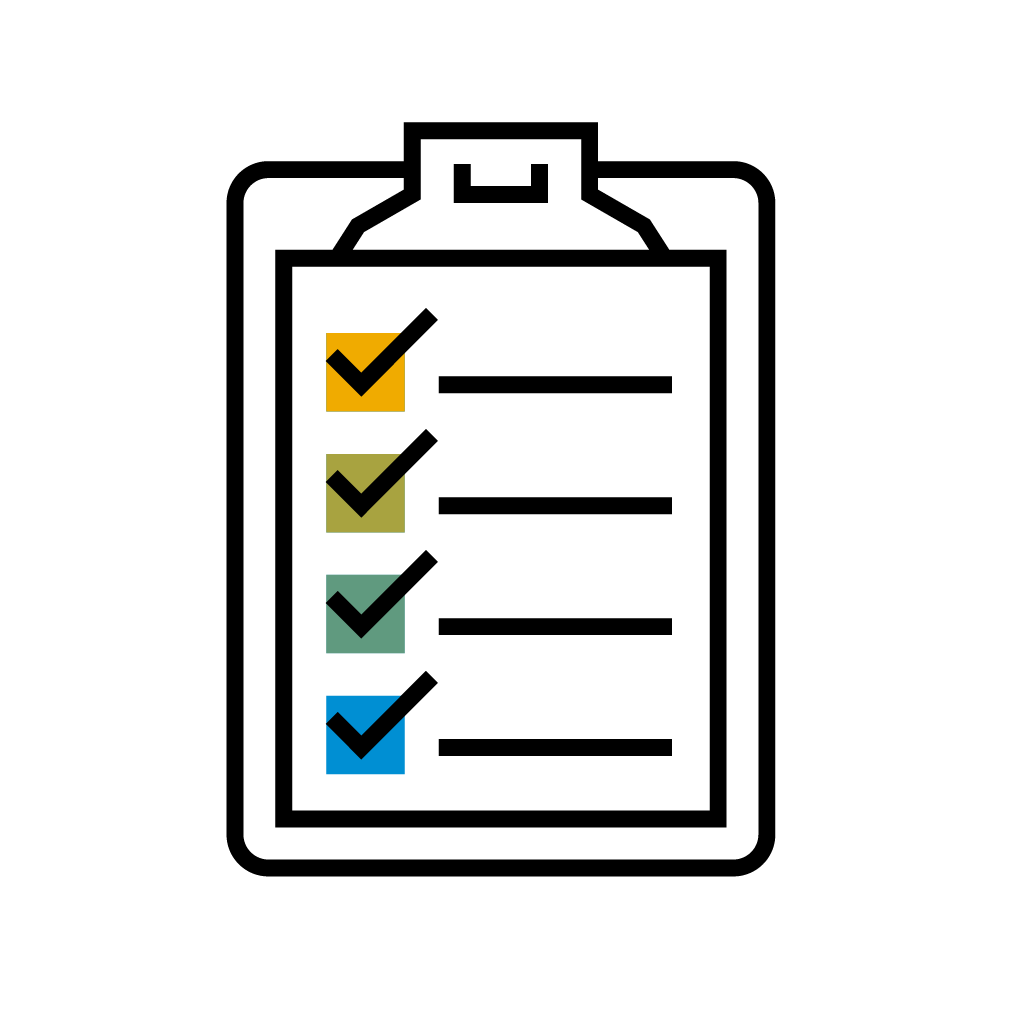 “Explore, Enrich, Empower.”
Any Questions
        ?
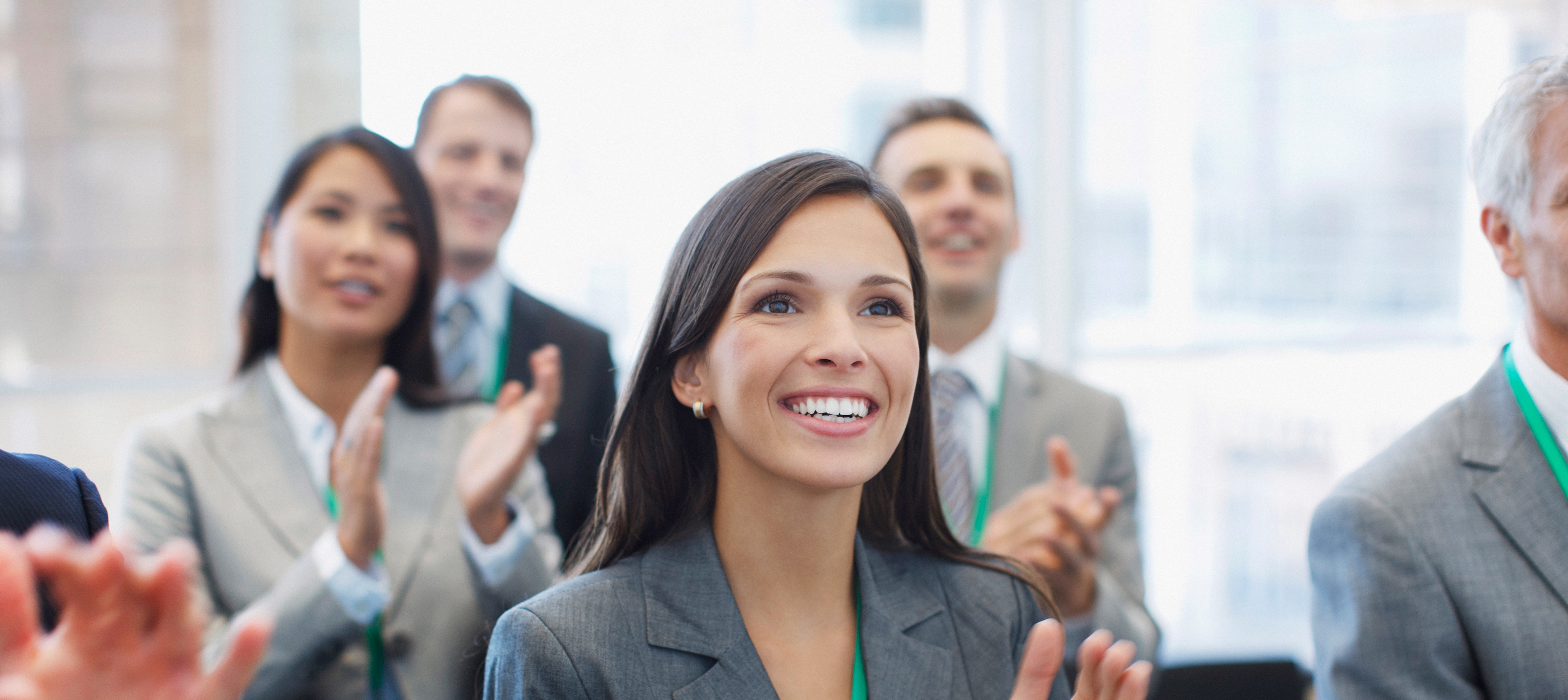 Thank you.
Contact Information:
Aishwarya Bettadkurli Rajesh 
Soumyavathi Venkatesh 
Team User Assistance,
Analytics UX/UA IND,
SAP Labs India Pvt. Ltd, 560066